Homework 11/18
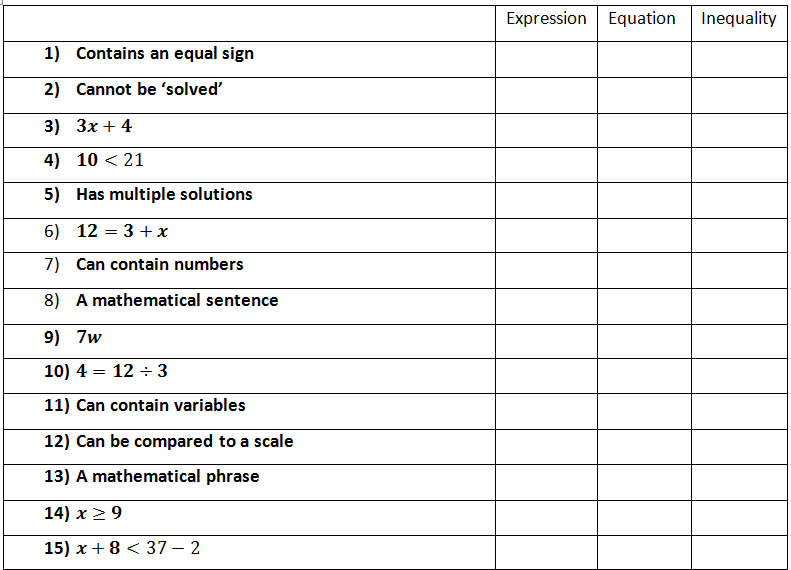 Homework 11/18
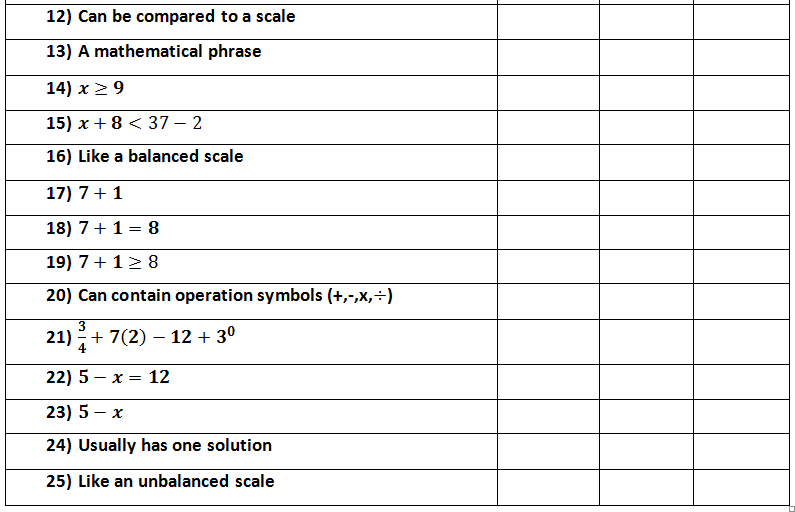 Identify Solution Sets
With algebraic equation or inequality can we determine if a given value is a solution? “Does it make the statement true?”
What is the next step after identifying Solutions????
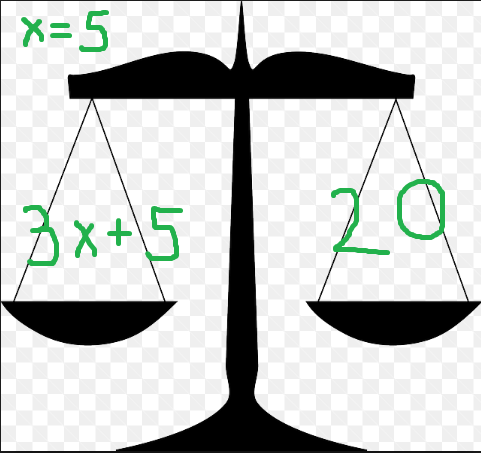 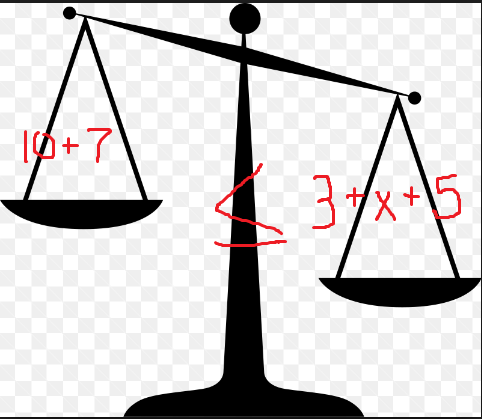 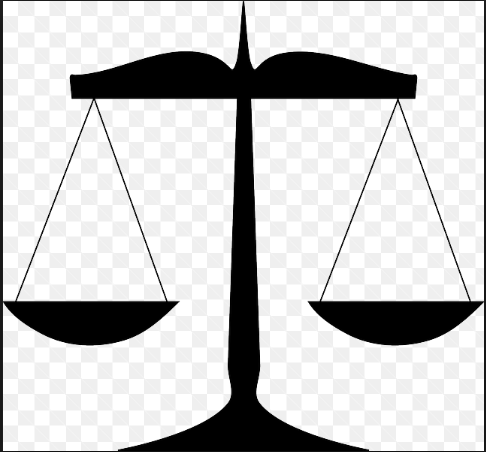 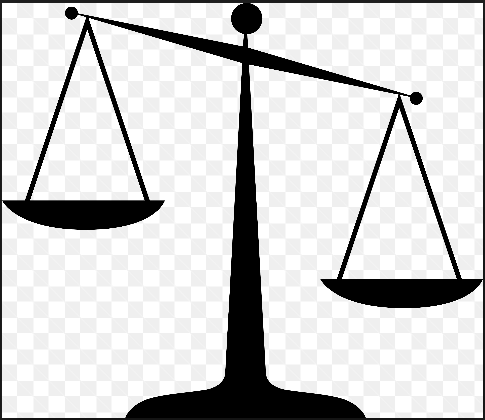 Is w+8+6w-3  5, when w=0 ??
Does 79-8*j= 34+ j, when j=5 ???
Solving Equations(Keeping the scale balanced)
g + 1 =